Future Tax Leaders
Indirect tax and incentives update
September 28, 2023
Indirect tax update: 
EY exempt organization tax services future tax leaders program
Disclaimer
EY refers to the global organization, and may refer to one or more, of the member firms of Ernst & Young Global Limited, each of which is a separate legal entity. Ernst & Young LLP is a client-serving member firm of Ernst & Young Global Limited operating in the US.
This presentation is © 2023 Ernst & Young LLP. All Rights Reserved. No part of this document may be reproduced, transmitted or otherwise distributed in any form or by any means, electronic or mechanical, including by photocopying, facsimile transmission, recording, rekeying, or using any information storage and retrieval system, without written permission from Ernst & Young LLP. Any reproduction, transmission or distribution of this form or any of the material herein is prohibited and is in violation of US and international law. 
Ernst & Young LLP expressly disclaims any liability in connection with use of this presentation or its contents by any third party.
Views expressed in this presentation are those of the speakers and do not necessarily represent the views of Ernst & Young LLP.
This presentation is provided solely for the purpose of enhancing knowledge on tax matters. It does not provide tax advice to any taxpayer because it does not take into account any specific taxpayer’s facts and circumstances.
These slides are for educational purposes only and are not intended, and should not be relied upon, as accounting advice.
Presenters
John Corum
Ernst & Young LLP
Irvine, California
john.corum@ey.com
+1 949 437 0673
Tatiana Cordova
Ernst & Young LLP
Portland, Oregon
tatiana.cordova@ey.com   
+1 503 414 7989
David Camerucci
Ernst & Young LLP
Columbus, Ohio
david.m.camerucci@ey.com  
+1 614 297 3326
Shalini AppaiahErnst & Young LLP
Boston, Massachusetts
shalini.appaiah@ey.com
+1 617 585 3430
Objectives
Discuss the current state of sales and use tax, including common issues for sellers and purchasers
1
Identify how property tax impacts exempt organizations, including welfare exemptions and current issues
2
Review sustainability credits and incentive opportunities due to legislation for exempt organizations
3
Describe key steps to prepare for an unclaimed property audit
4
Discuss leading practices for unclaimed property accounting policies and ongoing compliance
5
Explain how asset recovery might benefit your organization
6
Agenda
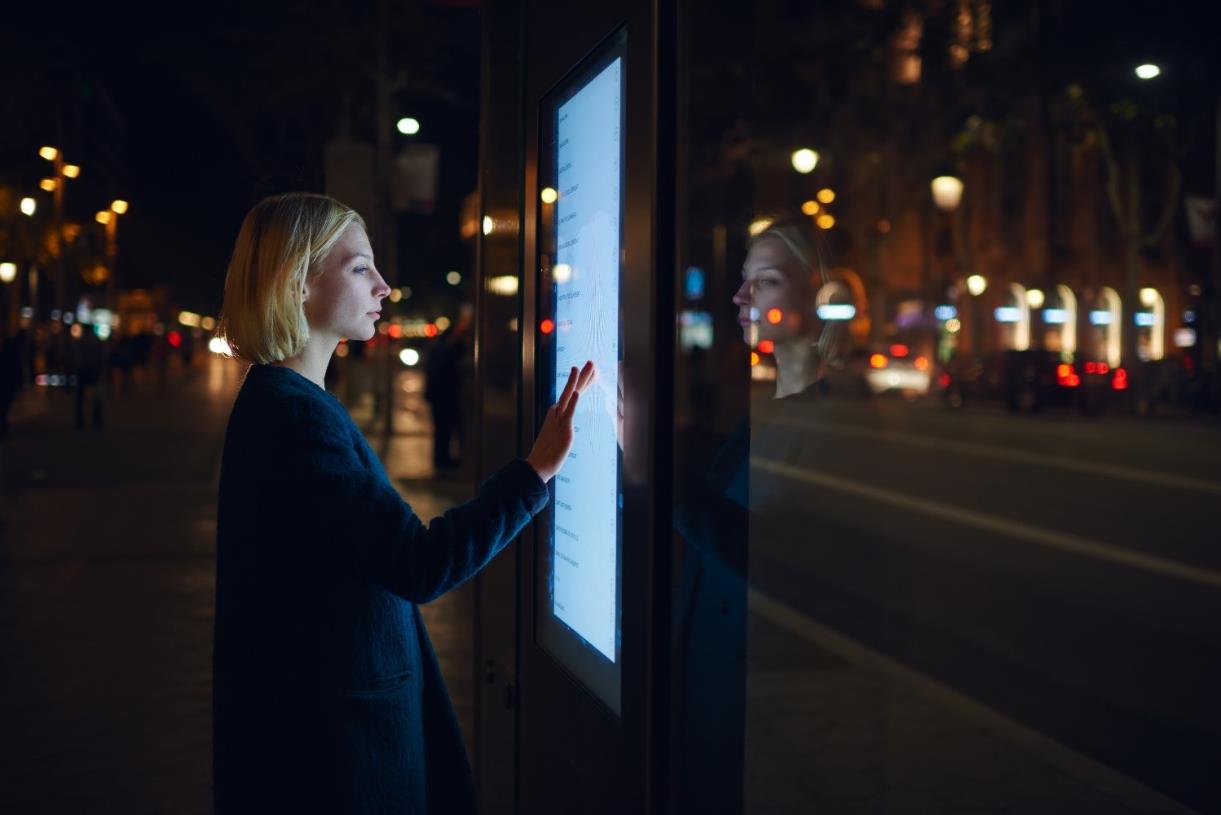 Sales and use tax:
Update, common issues and technology to drive efficiencies 
Property tax basics and update:
Introduction, welfare exemptions and update
Credits and incentives:
Sustainability credit and incentive opportunities under the Inflation Reduction Act (IRA)
Unclaimed property:
Why you should care about unclaimed property
State examination update
Internal accounting leading practices
Compliance and asset recovery:
Asset recovery
Summary
Polling question
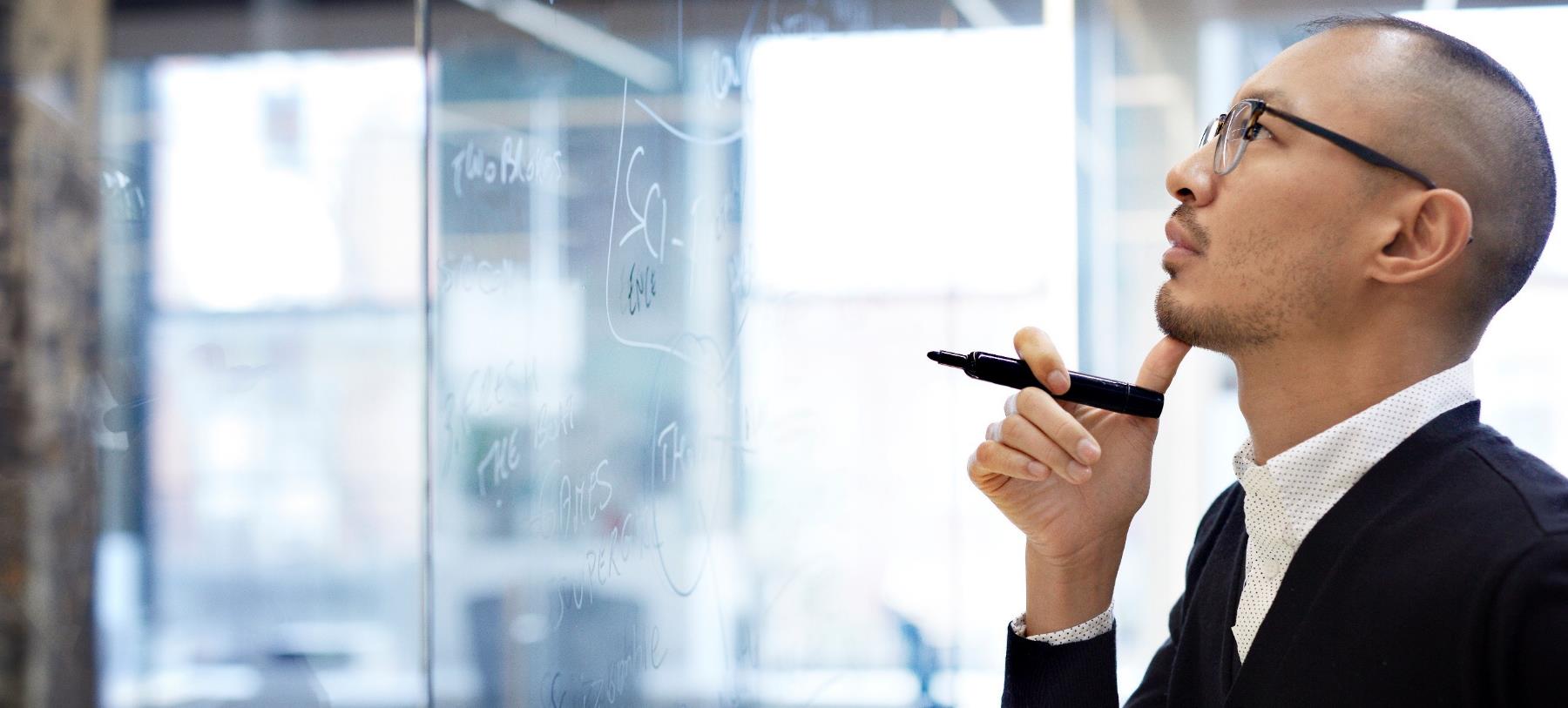 Where do you spend the most time on indirect taxes for your organization?
Sales and use tax
A
Property tax
B
Credits and incentives
C
Unclaimed property
D
N/A — EY
E
Sales and use tax
Sales and use tax — overview
Basics:
What is sales and use tax?
What rules apply?
How many taxing jurisdictions are there?
Who collects sales and use tax?
Sales and use tax trends:
Expanded enforcement of sales and use tax laws
Limits on refund payments
Focus on remote sellers and marketplaces
Hyperfocus on new areas of tax, namely digital goods and services
Changes in interpretations of existing laws
Sales and use tax nexus — history
A state’s ability to impose tax or a tax collection obligation is limited by the U.S. Constitution.
A vendor must have sufficient nexus with a state before the state may impose a tax or tax collection duty:
“Nexus” has expanded over the past decades.
Physical presence historically was required to establish nexus for sales and use tax: 
National Bellas Hess v. Illinois Dept. of Rev., Quill Corp. v. North Dakota
States continuously sought to redefine physical presence through “click-through” legislation, affiliate nexus provisions, marketplace nexus provisions, “cookie” nexus, or warehousing and/or distribution nexus standards, or they imposed notice and reporting requirements on out-of-state sellers. 
On June 21, 2018, however, the U.S. Supreme Court overruled the physical presence requirement in South Dakota v. Wayfair, Inc., U.S. S. Ct. Dkt. No. 17-292 (6/21/2018).
Sales and use tax nexus — current state
States adopted economic nexus after the Wayfair decision.
Economic nexus allows states to impose a collection obligation based on economic presence:
Economic presence for remote sellers (i.e., sellers that lack physical presence) is based on sales and/or transaction volume.
A common threshold is sales made into the state greater than $100,000 per year, or 200 or more transactions.
All states with a state-level sales and use tax have adopted economic nexus provisions for sales and use tax:
Many localities and home rule jurisdictions have adopted economic nexus provisions.
Example: Beginning in July 2020, home rule self-collected cities in Colorado began implementing economic nexus; currently, more than half of the home rule cities are enforcing economic nexus if gross retail sales into the state exceeds $100,000.
Physical presence still creates nexus:
Other state efforts to “work around” Quill remain in place (e.g., click-through, affiliate and notice/reporting provisions).
Sales and use tax nexus — current state (cont.)
The decision immediately resulted in multistate and multinational sellers having to review their internal sales tax systems and processes, filing thousands of new jurisdictions: 
The decision also increased new costs and confusion for consumers, businesses and tax authorities.
Now, five years later, the U.S. Congress has decided to take a closer look at what the decision has done to the remote sales landscape and to consider whether any remediation is warranted:
While congressional action is not expected anytime soon, the Senate Finance Committee in 2022 addressed concerns for small businesses and suggestions for relief, such as uniform standardizations for nexus determinations and simplified tax rates. This demonstrates that the issue of nexus may be ripe for congressional review: 
The decision took effect immediately overnight with little advanced warning.
However, the deluge of state and local tax revenue that was remitted by requiring remote sellers to collect on customer location has been too great for things to go back to the way they were under Quill.
Polling question
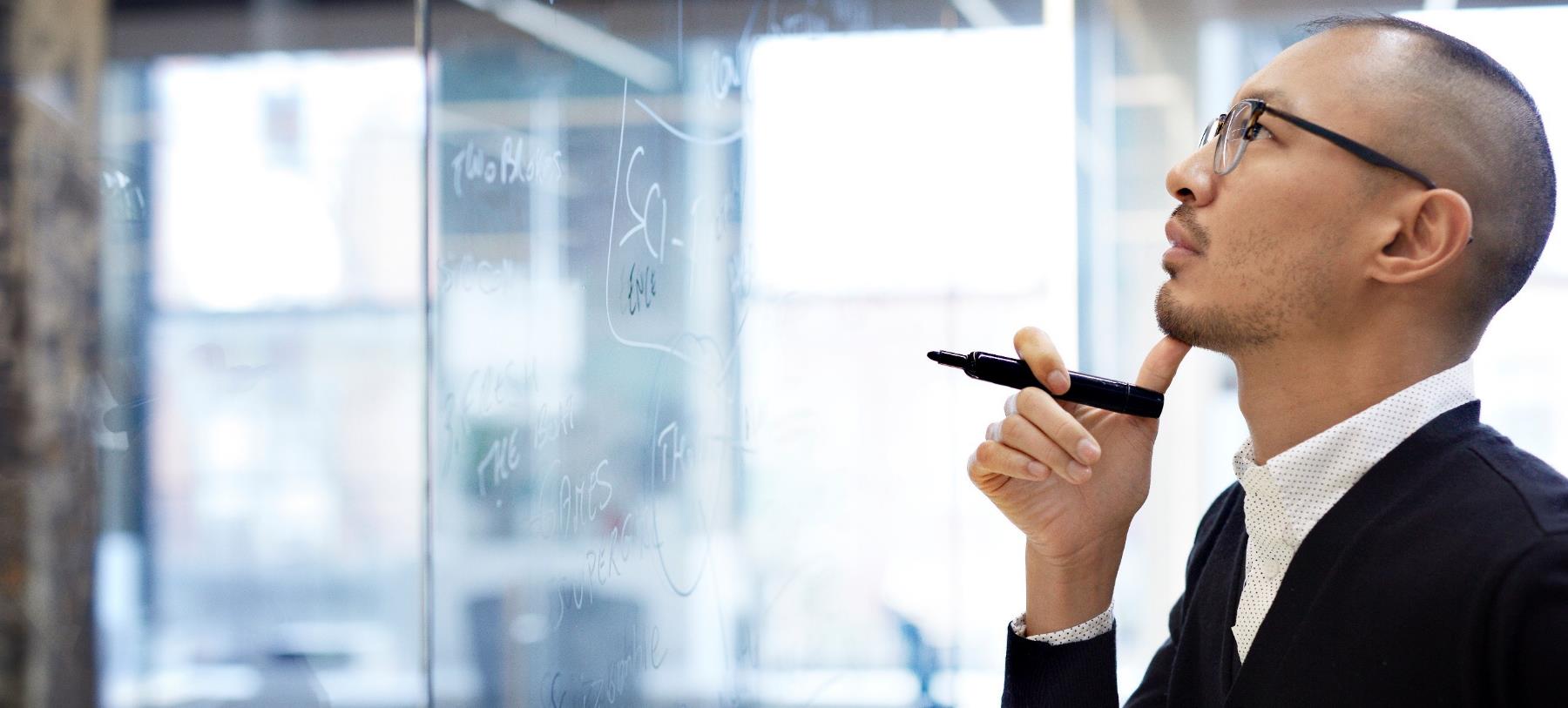 What may cause sales tax nexus?
Office
A
Employees
B
Sales volume
C
All of the above
D
Legislative changes
The Maryland Supreme Court vacated a lower court ruling that struck down the Digital Advertising Services Tax:
Persons/businesses with global annual gross revenues equal to or greater than $1m must pay a tax on the portion of those revenues derived from digital advertising services in the state of Maryland (Md. Regs. Code sec. 03.12.01.02).
On May 9, 2023, the Maryland Supreme Court vacated a lower court ruling that invalidated the state’s Digital Advertising Services tax as violating the U.S. Constitution and federal law.
The Court concluded that the taxpayers failed to exhaust their administrative remedies before filing their action in Maryland courts and thus did not reach the merits of the case.
The Court’s order effectively requires the taxpayers to refile their claim in the Maryland Tax Court (which is an independent administrative unit of the Maryland State government), a process that could take more than a year before the matter can return to the court.
Legislative changes (cont.)
Maryland implemented new rules beginning March 2021 to tax “digital goods”:
This caused confusion among taxpayers, specifically around the taxability of SaaS and custom software.
Latest update: Effective July 1, 2022, Maryland enacted an exception for “computer software or SaaS purchased or licensed solely for commercial purposes in an enterprise computer system, including an operating program or application software for the exclusive use of the enterprise software system.” While the Comptroller noted that such software was never intended to be subject to tax, based on the effective date of the legislation and the fact that the Comptroller was accepting payments and VDAs on the issue, it was believed that it was taxable for the period from March 14, 2021 through July 1, 2022. We recently received indication from the Comptroller that, after internal discussions, they were taking the position that the exclusion was retroactive to March 14, 2021, despite the effective date of July 1, 2022.
Legislative changes (cont.)
Kentucky expanded the sales and use tax base to include over 30 services beginning January 1, 2023 (KY HB 8), including:: 
Telemarketing
Executive employee recruiting 
Prewritten computer software access
Website design and development
Website hosting
Repair labor
Kentucky passed subsequent legislation in response to HB 8 to clarify the definitions of the specific services made taxable. Applicable retroactively to January 1, 2023, HB 360 also amends certain taxability and exemption provisions. It also strikes KRS 139.200(2)(r) and 139.010(22), which imposed tax on, and defined, “marketing services,” making such services nontaxable.
Kentucky passed HB 5, which modifies changes to the definition of taxable “telemarketing services” made by HB 360 by deleting the reference to social media that had been added by HB 360.
Legislative changes (cont.)
Tennessee passed HB 323/SB 275, which imposes sales and use tax to the following services effective July 1, 2024:
Repairs of tangible personal property or computer software
Laundering or dry cleaning of tangible personal property
Installing tangible personal property that remains tangible personal property after installation
Installing computer software when the repair, cleaning or installation occurs at a place outside of Tennessee and the serviced tangible personal property or computer software is delivered to a place inside the state’s physical limits for use or consumption in Tennessee
Legislative changes (cont.)
South Dakota and Louisiana modified their sales and use tax economic nexus provisions, eliminating the 200 separate transactions threshold. Under the modified provisions, nexus will be created if the seller’s gross revenue from sales of tangible personal property, products transferred electronically or services exceeds $100,000. South Dakota’s change took effect July 1, 2023 (S.D. Laws 2023, SB 30); Louisiana’s change took effect August 1, 2023 (La. Laws 2023, Act No. 15, HB 171).
Mississippi clarified its rules around SaaS (SB 2449). Effective July 1, 2023, remotely accessed software that is never electronically delivered into Mississippi is not taxable as a retail sale in Mississippi. The definition of “retail sale” was amended to include all sales of tangible personal property physically or electronically delivered or located within the state. Computer software that is maintained on a server located outside the state and accessible only via the internet is not a taxable retail sale.
Legislative changes (cont.)
Georgia recently passed SB 56, which imposes sales and use tax on the retail purchase or retail sale of specified digital products, other digital goods and digital codes to end users in Georgia if such end user receives or will receive the right to permanently use such products, goods or codes and that transaction is not conditioned upon continued payment by the end user. These provisions take effect on, and apply to transactions occurring on or after, January 1, 2024:
Taxable products include:
Digital audio-visual works
Digital audio works
Digital books
Electronically transferred artwork
Photographs, periodicals, newspapers and magazines
Video or audio greeting cards
Video games or electronic entertainment
Common sales tax issues — sellers
Economic nexus may lead to increased tax compliance and administration for companies making out-of-state sales.
For taxable sales, economic nexus can create new collection, remittance and reporting requirements:
Required to collect and remit if the bright-line receipts/transaction thresholds are met
For nontaxable sales, companies with economic nexus may be required to report those sales and collect exemption certificates from additional purchasers.
Additional registration and filing obligations will require internal controls, tax determinations, processes, and technology solutions and/or implementation:
Separate tax registrations for each entity
Common sales tax issues — purchasers
Reduction in use tax accrual — more sellers likely charging sales tax on the invoice, thus reducing the need for use tax accruals related to purchases 
Confirmation of sales tax obligation — consider deployment of additional resources to review whether sales tax charged on invoices is appropriate:
Sellers may not have the information needed to make accurate sales tax decisions in the complex world of taxability and/or exemptions.
Purchasers are generally concerned with accuracy and overpaying tax, while sellers are generally concerned with not being reimbursed for taxes due:
To gain more control over tax, purchasers may consider direct-pay permits or implementation of a procurement company strategy.
Common sales tax issues — purchasers (cont.)
Significant increase in exemption certificate management:
Sellers may require exemption certificates to prevent sales tax being charged.
Sellers can determine applicability of exemptions based on purchaser or use (e.g., manufacturing process).
Some states require exemption certificates to be reissued after a certain time.
Technology to drive efficiencies — overview
Software solutions for sellers include tools to assist with state and local tax calculations. Considerations include: 
Taxability matrix — determines the taxability of products and services based on the product category selected by the seller
Tax rate application — determines the appropriate combined tax rate (e.g., state, city, county and district) based on the five-digit ZIP code (plus four) of the shipping address for destination-based states
Exemption certificates — applies customer-based tax exemptions and instructions to download certificates from the source files
Filing — supports the filing and remittance of taxes to the appropriate taxing jurisdictions
Document retention — retains required records to determine the amount of tax for which a taxpayer may be liable for, as required by taxing jurisdictions
Technology to drive efficiencies — overview (cont.)
Automation — This process automatically calculates, collects and remits taxes directly or on behalf of sellers, including handling the refund of taxes.
Operational considerations — Operational models can lead to more efficient sales and use tax management.
Property tax basics and update
Property tax — introduction
What is property tax?
Ad valorem, based on the value of property as of a certain date each year
Imposed on real property and business personal property in most states
Typically administered by the county where the property is located 
Treatment is highly specific to the state, and sometimes the county, where the property is located.
Property tax — exempt organizations
Why would tax-exempt organizations care about property tax? 
The Internal Revenue Service (IRS) definition of tax-exempt is different from most state property tax-exemption definitions. 
There are mandatory filing requirements in some states, even if the property is exempt.
Erosion of welfare/charitable exemptions: 
Nonprofits have changed since exemptions were first enacted:
Hospitals have become sophisticated medical centers, providing a variety of medical and related services.
Universities have become large landowners and lucrative research institutions.
There have been attempts to tie tax exemption to the value that an organization provides to the community.
When local budget deficits grow, large organizations with exemptions can  become targets.
[Speaker Notes: MANDATORY REQUIREMENTS: As we’ll discuss in California. State-by-state analysis is necessary; even if org is exempt, property must be exempt (normally depending on how org is using the property) 
EROSION: We’ll cover a few recent changes (FL, NJ) but similar battles are waging across the country (IL)
BUDGETS: Counties/other taxpayers come searching for cash; Pandemic’s impact on local budgets is still not clear, but likely to cause problems]
Property tax — welfare exemption — California
In general, the property tax welfare exemption is available to property owned by organizations:
That are formed and operated exclusively for qualifying purposes (e.g., charitable, hospital, religious, scientific)
That have a current exempt letter from the IRS or Franchise Tax Board
That have formation documents irrevocably dedicating property to a qualified purpose
That use their property exclusively for qualifying purposes
The IRS tax-exempt definition is broader than California property tax and includes literary purposes and public purposes. 
A qualifying organization’s property may be fully or partially exempted from property tax, depending on how much of the property is used for a qualifying purpose.
[Speaker Notes: Cal. Revs. & Tax Sec. 214]
Property tax — welfare exemption — California reporting requirements
The State Board of Equalization (BOE) Organizational Clearance Certificate (BOE 277):
One-time filing 
Determination by the BOE if the organization is eligible for exemption
Required submission organizational documents, tax exemption letter, financial statements and description of activities
Welfare Exemption Claim Form (BOE 267):
Annual filing due February 15; required for real and personal property 
Determination by the county assessor of whether the property qualifies for the exemption based on use 
Supplemental information needed for real property used by others 
Personal Property Return (BOE 571-L): 
Annual filing due May 7; required for only personal property 
Determination by the county assessor of the value of the property 
Required reporting of asset descriptions, cost and acquisition dates
Property tax — welfare exemptions — common issues
Data gathering: 
Growing organizations
Lack of standard recordkeeping, formatting and reporting
Submissions typically made by local employees; knowledge and records leave with employees
Data scrub generally not performed because property is ultimately exempt 
Constant correspondence with assessing jurisdictions:
Assessor needs to carve property not used exclusively for:
Coffee shops, gift shops, medical offices and private physician/specialty use
Frequent requests to provide additional information
Need to maintain cordial relationship with assessor because disagreement goes to superior court 
Lease vs. purchase decisions: 
Exemption may not apply to property leased by nonprofits 
Consideration especially for high-dollar equipment
Polling question
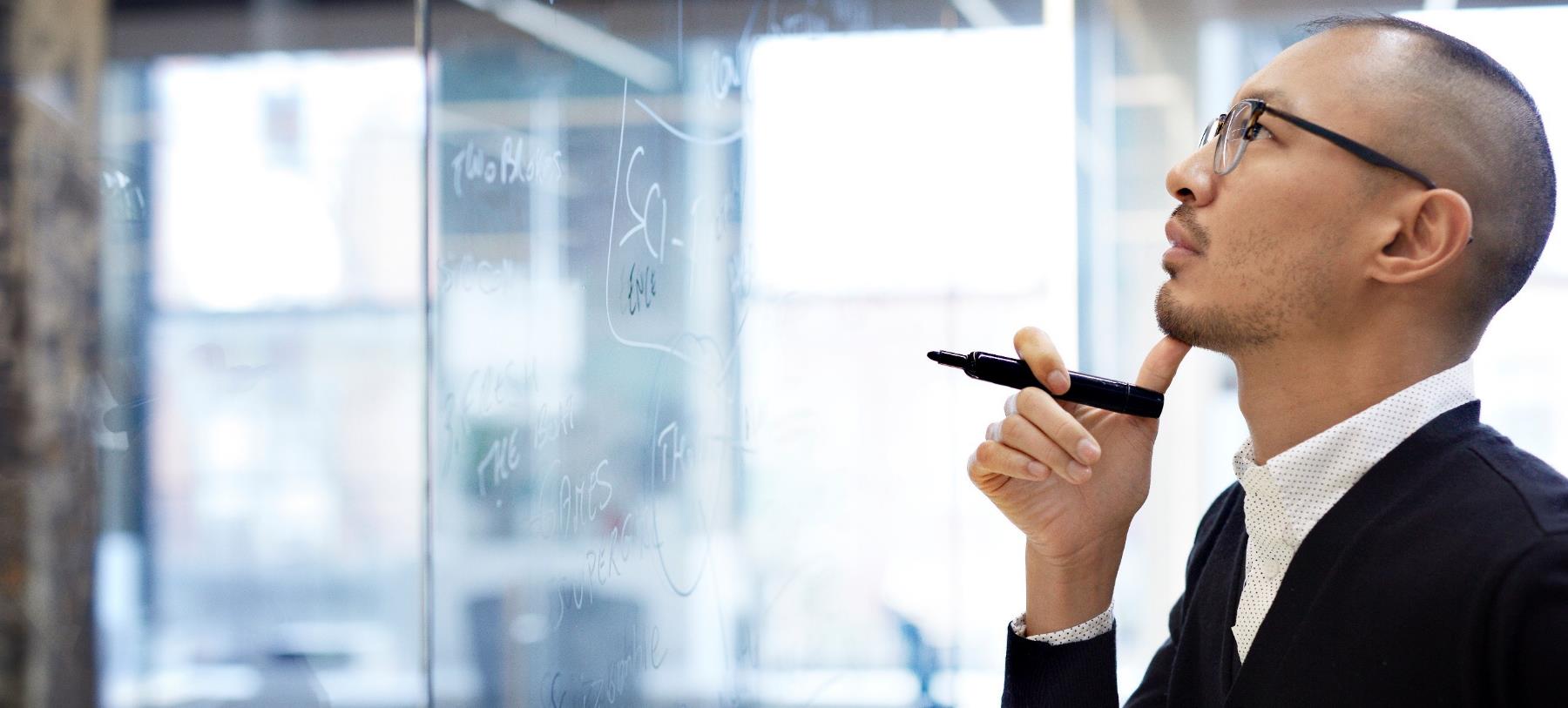 Why should exempt organizations pay attention to property tax obligations?
IRS definition of tax-exempt is different from most state property tax-exemption definitions.
A
Mandatory filing requirements exist in many states, even if property is exempt.
B
Some jurisdictions are seeking to narrow property tax exemptions.
C
All of the above
D
Illinois — eligibility of hospital for property exemptions
Recent Illinois ruling:
Ruling out of the 4th District Appellate Court upheld seven years of charitable exemptions; ruling happened 1n August of 2023.
This is a 13-year-old lawsuit. 
The case is not over: It is now remanded back to trial court once again for entry of judgment in favor of taxpayer. State and local government may petition to the State Supreme Court.
The case involves retroactive application of a 2012 state law that clarified the charitable exemption test that hospitals must provide at least as much in charity to their communities that exceeds the amount that they would pay in property tax.
Oswald v. Hammer (2018) further clarified this test that required it to prove (1) that it provides charity for the benefit of an indefinite number of persons, which reduces the burdens of government, and (2) that its primary purpose is charitable.
Fact-intensive finding ultimately redefines and expands the meaning of charitable exemption for hospitals.
Property tax — New Jersey — Morristown*
A New Jersey Tax Court denied a property tax exemption even though real estate was owned and used by a tax-exempt entity.
The hospital had the burden to prove that the exemption applied.
The hospital failed the profit test on several grounds: 
The hospital was unable to separately account for nonprofit vs. for-profit uses.
Private physicians earned income on hospital property.
Compensation of executives was not proven to be reasonable.
Some agreements with third parties generated profit.
The exemption will be denied if there is substantial commingling of effort and entanglement of activities and operations between nonprofit and for-profit entities.
*AHS Hospital Corp v. Town of Morristown, 28 N.J. Tax 456 (2015) (Morristown)
[Speaker Notes: Town denied property tax exemption to hospital for years 2006—2008; hospital filed lawsuit challenging decision. NJ Tax Court largely denied hospital’s request for exemption, with a few exceptions. 
NJ Stat 54:4—3.6 required
1) Property owner be organized exclusively for an exempt purpose
2) Property be actually and exclusively used for the exempt purpose
3) Hospital’s operation and use of its property cannot be conducted for profit 
Court wanted to determine where private physicians practiced on the subject property to identify areas of the hospital that are subject to tax. After reviewing floor plans, court determined that voluntary, employed and exclusive contract doctors worked throughout building w/o limitations. 
3P agreements: parking garage services, catering, laundry/linen services (fixed management fee vs. split savings)
Exemption largely failed b/c hospital had burden of proof, and didn’t have evidence to support exemption claims 
Ruling only applied to parties in the case, but impact was felt throughout the state: Flurry of lawsuits between hospitals and municipalities; Others entered PILOT programs to negotiate payment]
Property tax — New Jersey — new law addresses Morristown
In February 2021, the New Jersey governor signed a law that restores property tax exemption for nonprofit hospitals and satellite emergency centers. 
Any portion of the hospital and satellite emergency center leased to a profit-making organization or used for non-exempt purposes is subject to tax. 
Annual “community service contribution”:
The payment is paid quarterly to the municipalities in which the facilities operate.
Payment is calculated as follows:
For hospitals, $3 per day for each licensed bed at the hospital in the prior tax year 
For satellite emergency centers, $300 per day in prior tax year 
Contribution amounts are to increase 2% each year.
Exemption is available in limited circumstances.
Payments in lieu of taxes (PILOT) should be reviewed if up for renewal. It may be unfavorable when compared to the new law.
[Speaker Notes: Beginning in tax year 2021]
Property tax — New Jersey — continued litigation
A lawsuit filed by several New Jersey municipalities aimed to:
Block the state from enforcing the new exemption law 
Void the law entirely as unconstitutional
New Jersey Superior Court ruled that the law was constitutional, and it denied the challenge from municipalities. The ruling could be appealed to higher courts.
Pennsylvania — court challenges common organization model for nonprofit hospital systems
The case is Brandywine Hospital LLC et.al, Nos. 17-11220, etc., Ct. Common Pleas, Chester Co. PA.
The case involves three hospitals, each an LLC, with a single-member corporate parent.
Under Pennsylvania law, hospitals have to meet certain criteria for exemption: purely a public charity, founded by a public or private charity, or maintained by a public or private charity.
The court cited a Pennsylvania Supreme Court case defining a “purely public charity”: Advance a charitable purpose, donate or render gratuitously a substantial portion of its services, benefit a substantial and indefinite class of persons, relieve the government of some of its burden, and operate entirely free from private profit motive.
Hospitals argued that they were 501(c)(3) entities under federal tax law; the court held that this was irrelevant to real estate tax exemption in Pennsylvania.
Hospitals argued that they were money-losing operations. The court cited the “management fees” charged by the corporate parent as the cause.
Pennsylvania — challenge to common organization model
Hospitals argued that Medicare and Medicaid reimbursements do not cover cost of care and that this should be considered as part of their donations. The court determined that evidence was insufficient on this point.
Hospitals also argued that that they provided substantial amounts of uncompensated care. The court ruled that “bad debt” is a common business expense.
The court emphasized executive compensation arrangements that it deemed excessive.
The court also found fault with payments made to physician groups that service the hospitals.
The court denied the property tax exemption for the hospitals.
The case is currently under appeal.
Transfer tax
What is transfer tax?
Transfer tax is a charge levied on the transfer of ownership or title to real property from one individual or entity to another.
It is usually tied to the fair market value of the underlying property being transferred.
It is sometimes imposed on legal entity transfers that do not involve recording of deeds.
Not all jurisdictions have an exemption for tax-exempt buyers/sellers:
In Washington, DC, no exemption exists for nonprofits.
In California, exemptions for nonprofits are extremely narrow.





There may be a need to find a broader exemption; otherwise, a transfer tax may apply.
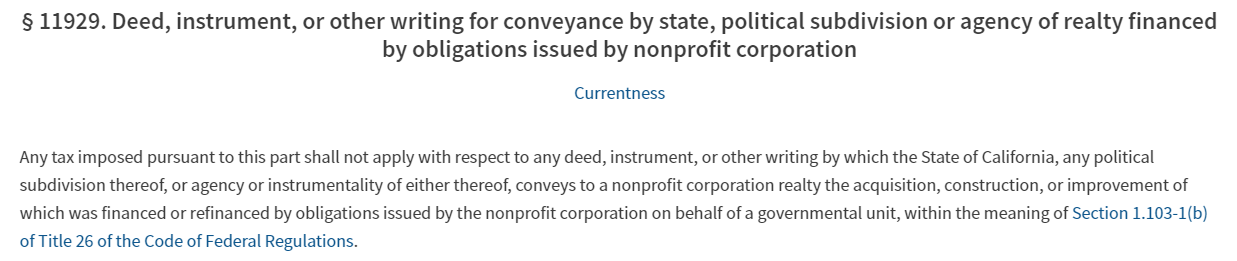 [Speaker Notes: Even though transfer taxes are one-time levies, they can be substantial depending on the value of the property 
State by state analysis for nonprofit exemption
Based on strict reading of CA exemptions, a transfer between 2 non-profits would be subject to transfer tax]
Property tax — key actions
Review compliance policy, processes and systems to assess gaps
Review existing propertyuse for determinationand reporting
Monitor ongoing case law and legislative developments
Filing footprint
Taxability decisions 
Exemption certificate management
Understand exemption rules for local jurisdictions where you have property
Manage and document property use 
Consider potential exemption in lease vs. purchase decisions
Review real estate transactions for potential transfer taxes
Particularly follow changes in jurisdictions where an organization currently receives an exemption benefit to maintain continued compliance
Review PILOTs to assess whether changing laws are more favorable
[Speaker Notes: Karl]
IRA overview
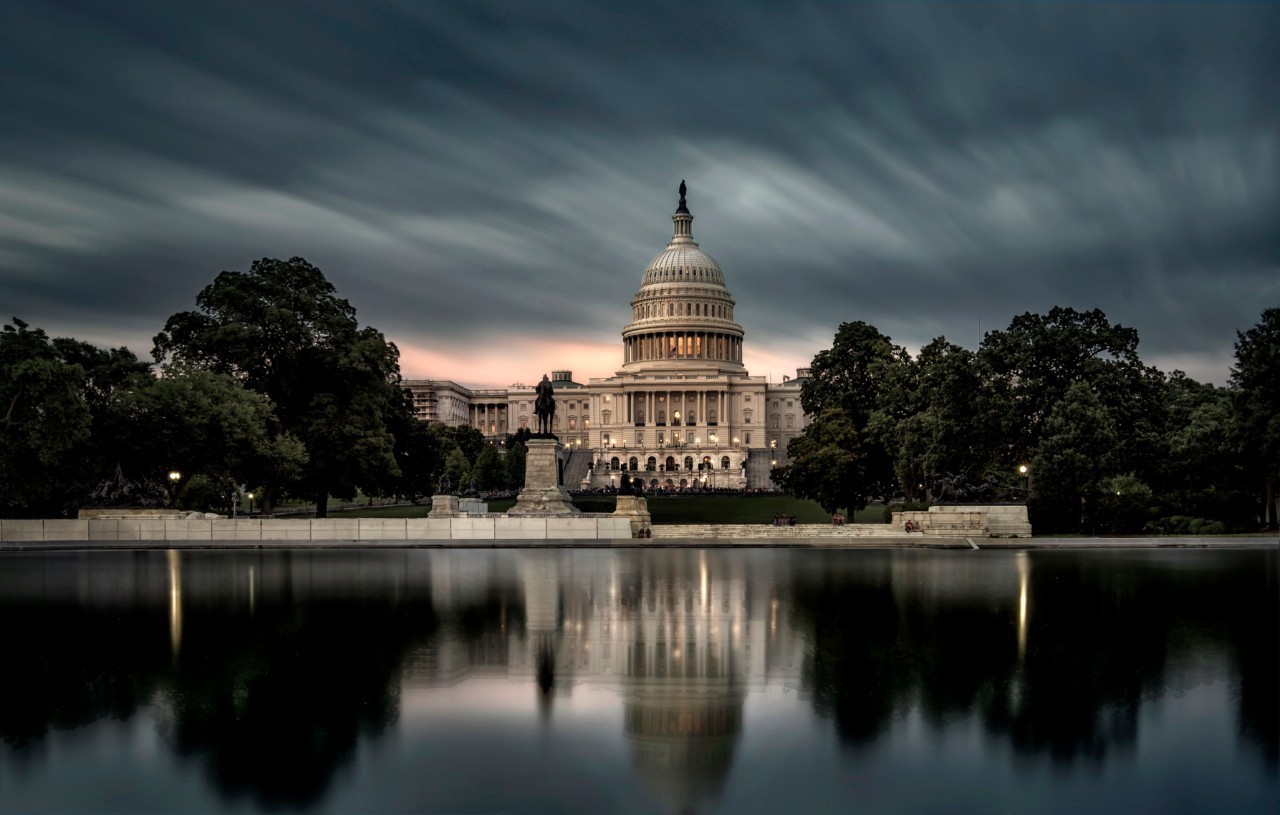 IRA overview
The IRA of 2022 recently passed by President Biden includes over $350 billion in new and expanded incentives for energy efficiency, renewable and clean energy investments, fleet decarbonization, infrastructure improvements and other sustainability-related investments. When these incentives are combined with those in the Infrastructure Investment and Jobs Act (IIJA), signed into law in November 2021, the federal government is poised to make substantial investments in clean energy and sustainability.

IRA highlights:
Funding of Sec. 48C
Extension and modification of Sec. 48 investment tax credits 
Newly created credits (i.e., Sec. 45V, 45U, 45W, 45X)
Two-tiered credit structure (i.e., base credit and bonus credit) 	
Transferability of certain credits
Direct pay for certain credits
Extended carryback of credits	
Grant funding opportunities — Industrial Efficiency and Decarbonization and Carbon Capture grant programs
[Speaker Notes: Specifically we’ll look at tax credits offered by the bill and discuss some of the nuances related to these credits.]
IRA — opportunitiesCredit overview
Advanced manufacturing
45X — advanced manufacturing production tax credit (PTC)
48C — advanced energy project credit
ATVM Loan Program*
Domestic manufacturing conversion grants*
Advanced Industrial Facilities Deployment Program*
Fleet decarbonization
30C — alternative fuel vehicle (AFV) refueling property credit
30D — clean vehicle credit
45W — qualified clean commercial vehicles credit
Clean Heavy-Duty Vehicles Grant Program*
Advanced manufacturing
Fleet decarbonization
Renewable fuels
40A — biodiesel and alternative fuels credit
40B — sustainable aviation fuel credit
45Z — clean fuel production credit
Alternative Fuel and Low-Emission Aviation Technology Program*
Incentives for biodiesel, renewable diesel and alternative fuels*
Renewable/clean energy
45 — clean energy PTC
45Y — technology-neutral PTC
45U — zero-emission nuclear power PTC
45V — hydrogen PTC
48 — clean energy investment tax credit (ITC)
48E — clean electricity investment credit
Renewable fuels
Renewable/clean energy
Carbon sequestration
Energy-efficient buildings
Energy-efficient buildings
45L — new energy-efficient home credit
179D — energy-efficient commercial building deduction
Carbon sequestration
45Q — carbon capture and sequestration credit
Other notable IRA provisions:
Two-tiered credit structure 
Direct pay option for certain credits/entities
Transferability of credits 
Modified carryback
Please note that applicability is generalized and is not meant to be exhaustive.
* Related grant, loan or other federal opportunity.
[Speaker Notes: The IRA includes opportunities in multiple areas including advanced manufacturing that may be applicable to university/hospital settings including]
IRA — direct pay (Section 6417) optionOverview
An applicable entity can make a direct pay election for certain credits, which would effectively treat tax credits as tax paid on a filed return.
“Applicable entities” include tax-exempt entities, state or local governments, the Tennessee Valley Authority, Indian tribal governments or an Alaska Native corporation (subject to certain exceptions).
Exceptions to the applicable entity limitation:
First five years of Section 45V credit (clean hydrogen)
First five years of Section 45Q credit
Five-year period of Section 45X credit
Election procedure:
Must be made separately to each applicable facility and for tax years beginning after December 31, 2022
Must be made in the first year that the facility (or applicable equipment) is placed in service (PIS)
Applies for the full applicable credit term period, subject to the time-limited direct pay options for certain taxpayers
Unclear what the review process will entail and how this will impact the timing of the refund
Polling question
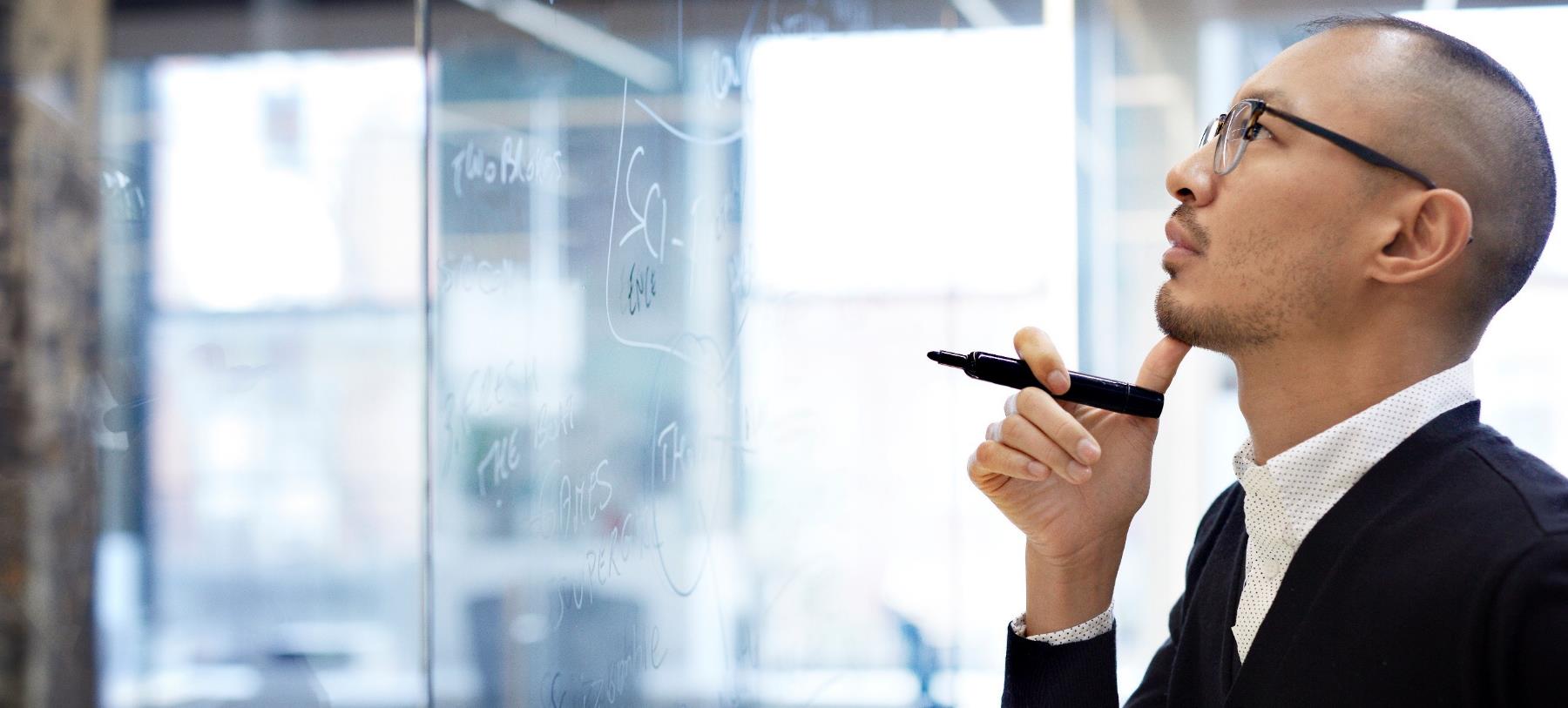 A Section 6417 election will effectively treat tax credits as tax paid on a filed return.
True
A
False
B
IRA — direct pay (Section 6417) option (cont.)Overview
“Excessive payments” penalty:
If it is determined that the amount of the direct payment was excessive, the taxpayer will be subject to an additional 20% penalty, unless the taxpayer can show reasonable cause for claiming the excessive payment.
Gross-up of direct spending:
Beginning in 2023, and each year thereafter, the portion of any direct payment made to a taxpayer under the direct pay election (or any amount treated as a payment made by the taxpayer under Section 6417(a)) will increase by 6.0445%.
Applicable entities:
It is expected that a tax-exempt entity that has 501(c)(3) status would meet the definition of an applicable entity based on current statute and guidance, but it is subject to change pending future guidance.
Domestic content requirement:
For qualified projects electing the direct pay option that do not meet the domestic content requirements and begin construction in 2024, only 90% of the PTC or ITC amount can be claimed.
Fiscal-year filing:
Direct pay can be elected for tax years beginning only after December 31, 2022. If a tax-exempt entity has an FYE starting after December 31, 2022, then the credits associated with an eligible investment made:
Between January 1, 2023, and the fiscal year beginning would not be monetizable through a direct pay election
After the fiscal year beginning in 2023 would be monetizable through a direct pay election on the FYE24 filing; if the FYE24 return is filed with an extension, the election may not be submitted until 2025
[Speaker Notes: Fiscal year filing example:
University has FYE July 2023
Qualified investment made in September 2023
IRA credit claimed and direct pay elected on FYE24 return that is extended and filed in May 2025, unless perhaps interested in filing timely in October 2024
Refund checks for other Fed payroll credits are taking anywhere from 6-12 months, so the delay for seeing the cash could be until May 2026. Conservatively, that is a lag of nearly 3 years after a project is placed in service to receive funding. 
There are a lot of taxpayers trying to get a better answer out of the IRS related to expediting this timeline to receive funds, however, we are still pending guidance that may offer any alternatives]
IRA — two-tiered credit structureOverview
The two-tiered credit amount structure from the Build Back Better Act is retained with a lower base credit and bonus credit rates up to five times the base credit rate:
The increased rate can be achieved when projects meet prevailing wage and apprenticeship requirements:
Prevailing wage: any laborer or mechanic employed by the taxpayer must receive wages equal to, or greater than, the locality’s prevailing wage rates for construction, alteration or repair:
Sufficient records, including books of accounts and records of work, must be kept.
Local rates are determined by the Department of Labor via the bicentennial census. Local rates are published on the Secretary of Labor website (SAM.gov) for the geographic area and type of construction applicable to the facility by labor classification.
If a local rate is not published, the taxpayer must provide the type of facility, location, proposed labor classification, proposed prevailing wage rates, job description and duties, and any rationale used to the Department of Labor to then agree upon a rate.
Apprenticeship: A minimum percentage of total labor hours is required to be performed by qualified apprentices: 
10% for projects where construction begins in 2022
12.5% for projects where construction begins in 2023
15% for projects where construction begins in 2024
Each contractor or subcontractor employing four or more construction, alteration or repair workers must employ at least one qualified apprentice:
Qualified apprentices come from registered apprenticeship programs, as defined in Section 3131(e)(3)(B).
The IRA establishes certain options to rectify the unintentional failure to satisfy these requirements:
Example: A taxpayer is penalized by paying $5,000-per-laborer fine to the Department of Labor and paying laborer the difference to cure the unintentional failure to satisfy this requirement.
Section 48 clean energy ITC/Section 48E clean electricity ITCCredit overview
Section 48E clean electricity ITC
Section 48 clean energy ITC
Base credit amount of 6% or a bonus credit of 30%
Taxpayers eligible for the 10% bonus if certain domestic content requirements are met, or the facility or energy storage technology is located in an energy community
Additional 10% or 20% bonus credit available for certain solar and wind facilities located in low-income communities
Effective for facilities placed in service after December 31, 2024
The ITC is extended for most projects that begin construction before January 1, 2025.
Tax credit is available for the cost of qualified energy property in the year it is placed in service:
Base credit of 6% of the basis of qualified energy property (or 2% for certain technologies (e.g., microturbine))
Maximum bonus credit rate of 30% of the basis of qualified energy property (or 10% for certain technologies) if taxpayer meets the prevailing wage and apprenticeship requirements:
Certain exceptions apply, including for energy property with a maximum net output of less than 1 MW
The IRA expands the credit to include three new technologies:
Stand-alone energy storage
Qualified biogas property
Microgrid controller
Incremental bonus credit rates available:
10% for meeting domestic content requirements
10% for projects located in “energy communities” (e.g., brownfield sites, certain census tracts with former coal mines or coal power plants)
10%-20% for certain solar and wind property located in a low-income community, and that has a maximum net output of less than 5 MW; requires an application to be granted limited low-income community funds
Credit utilization: The ITC is eligible for direct pay election for applicable entities, is transferable (one-time; paid in cash) and is eligible for a modified three-year carryback period.
[Speaker Notes: 10% if located in a low-income community or Indian land.
20% if part of a qualified low-income residential building project or a qualified low-income economic benefit project.]
Section 48 clean energy ITCIncremental credits overview
Projects located within energy communities
Energy communities are defined as: 
A brownfield site
A metropolitan or nonmetropolitan area that has (or at any time after 2009, had) at least 0.17% direct employment or at least 25% local tax revenues related to the extraction, processing, transport or storage of coal, oil or natural gas and has an unemployment rate at or above the national average unemployment rate for the previous year
A census tract in which either (after 1999) a coal mine has closed or (after 2009) a coal-fired electric generating unit has been retired or 
A census tract directly adjoining either of those previously mentioned census tracts
Projects placed in service within an energy community are eligible for an additional 2% credit or, if PW&A requirements are met, an additional 10% credit.
Domestic content requirements
Steel and iron — 100% of the steel and iron used in the solar project must be produced in the United States. 
Manufactured products that are components of the qualified energy project would meet the domestic content requirements if at least 40% of the total costs of the manufactured products (upon completion of construction of the project) are mined, produced or manufactured in the United States. 
If the taxpayer can certify that the project meets the content standards above, the project will be eligible for an additional 2% credit or, if PW&A requirements are met, an additional 10% credit.
Projects located within alow-income area (competitive)
Per the recent Notice 2023-17, a program is being established to allocate a limited amount of solar and wind capacity that is eligible to receive an incremental bonus credit of 10%-20%, so this amount is not guaranteed. Being located in a low-income area is only one component of qualifying for the incremental 10%-20% low-income bonus rate. There are other criteria (including a net output limitation of 5 MW), and we expect the allocation process to be very competitive.
Section 45 — production tax credit (PTC)/Section 45Y clean electricity PTCCredit overview
Section 45Y clean electricity PTC
Section 45 PTC
Base credit amount of $0.003 per kWh or a bonus credit of $0.015 kWh
Zero-emissions facility defined as any facility that generates electricity and does not generate greenhouse gases
Must satisfy prevailing wage and apprenticeship requirements
Effective for facilities placed in service after December 31, 2024, and facilities beginning construction before January 1, 2033
10-year term of the Section 45Y PTC to commence when the facility is placed in service
Credit utilization: transferable (one-time; paid in cash)
Extension of the Section 45 tax credit for electricity produced from certain renewable sources at facilities that begin construction before January 1, 2025, and sold to an unrelated person:
Qualified energy resources: wind, biomass, geothermal energy, solar energy, small irrigation power, municipal solid waste and landfill gas, hydropower production, marine and hydrokinetic renewable energy
Energy producers to claim a PTC based on electricity produced from renewable energy resources:
Base credit of 0.3 cents/kilowatt hour (kWh) — pending 2023 inflation adjustment
Bonus credit rate of 1.5 cents/kWh — pending 2023 inflation adjustment
Increased credits available if domestic requirements are met
Limited credit reduction required where tax-exempt bonds are used to finance the facility
Credit rate reduction eliminated for hydroelectric, marine and hydrokinetic energy property
Increased credit rate by 10% for each of the following:
Meeting domestic content requirements
Projects located in “energy communities”
Certain solar and wind facilities placed in service in low-income communities
10-year term would commence when the facility is placed in service
Credit utilization: PTC eligible for direct pay election for applicable entities, transferable (one-time; paid in cash) and eligible for a modified three-year carryback period
Cannot claim Section 45 PTC if such facility is receiving a credit under Section 48
[Speaker Notes: 10% if located in a low-income community or Indian land.
20% if part of a qualified low-income residential building project or a qualified low-income economic benefit project.

45Y requires the greenhouse gas emissions rate to not be greater than zero for the energy produced.]
Section 45W — qualified commercial clean vehicles creditCredit overview
New credit is available for qualified commercial clean vehicles placed in service (upon title transfer under law) after December 31, 2022, and before January 1, 2033, at the lesser of:
15% of the cost of certain commercial clean vehicles (30% if the vehicle is not powered by a gasoline or a diesel internal combustion engine) or
The incremental cost of the purchase price for a comparable vehicle powered solely by a gasoline or a diesel internal combustion engine and comparable in size and use to such qualified commercial clean vehicle based on DOE analysis
Maximum per-vehicle credit:
$7,500 for light-duty vehicles (less than 14,000 lbs.)
$40,000 for heavy-duty vehicles (14,000 lbs. or greater)
Original use does not need to commence with the taxpayer; used vehicles can qualify.
Leased vehicles may qualify depending on the lease agreement structure.
The one credit per vehicle limitation is determined by the vehicle VIN.
The 45W credit is not transferable, but it does have the direct pay option.
Vehicle requirements:
Vehicle must be acquired for use or lease by the taxpayer and not for resale. 
Credit applies to all types of clean vehicles and mobile machinery (off-road equipment).
Battery capacity is 7kWh or greater for light-duty vehicles (15kWh or greater for heavy-duty vehicles).
Vehicle must be subject to depreciation allowance (i.e., business use).
The North America final assembly, domestic content of battery components and critical minerals, MSRP and income limitations under 30D do not apply to 45W (30D is for individuals and is mutually exclusive with the 45W credit).
[Speaker Notes: Capitalized leases (where lessee is taking the depreciation on the vehicles) can claim 45W. Traditional operating lease lessee would not be eligible and lessor claims.]
Polling question
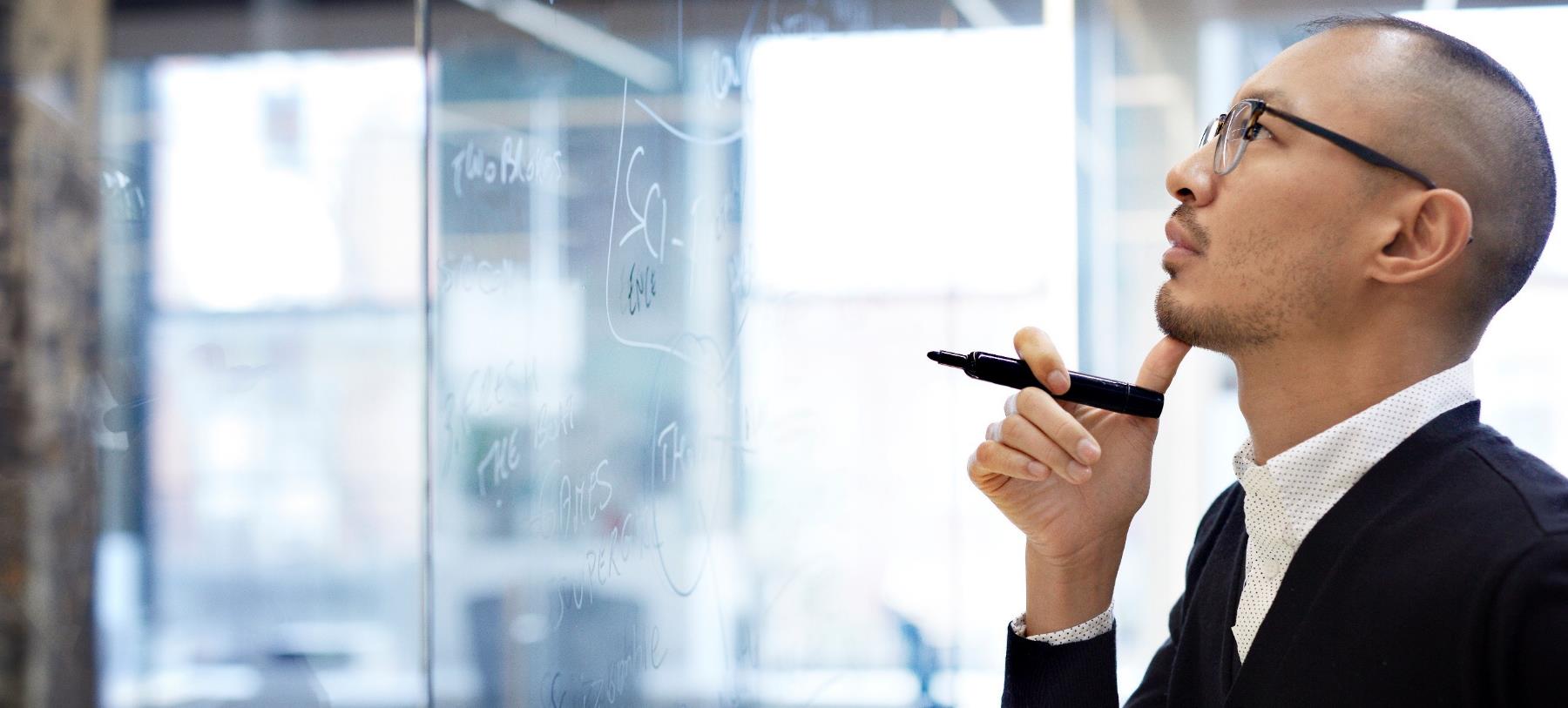 Section 45 and 48 credit rates may exceed 30% by meeting the following bonus provisions:
Energy community
A
Domestic content
B
Low-income community
C
All of the above
D
N/A — EY
E
Section 30C — alternative fuel vehicle refueling property creditCredit overview
Credit is reinstated for property placed in service after December 31, 2021.
IRA modifications are effective for property placed in service after December 31, 2022.
A maximum credit of $100,000 in the year the property is placed in service is based on 30% of the cost of any single item of qualified alternative fuel vehicle refueling property if prevailing wage and apprenticeship requirements are met; otherwise, it is limited to a 6% base credit.
Eligible property includes:
Electric vehicle charging stations 
Clean-burning fuels, including CNG, LNG and ethanol 
Hydrogen fuel cell recharging stations
Bidirectional charging infrastructure
Property must be installed in a low-income census tract or a non-urban area:
A Low-Income Community (LIC) 
An LIC is a census tract with a poverty rate of at least 20% or a median family income 80% or less than the area against which it is benchmarked.
Based on publicly available addresses for each campus, we believe that a majority of the campuses are in LIC tracts. This would need to be confirmed with the exact address of each refueling property.
Non-urban areas:
“Urban area” means a census tract designated as such in the most recent decennial census, 
Basis of the property must be reduced by the amount of the credit allowed under 30C.
Sellers of qualified property to tax-exempt entities may claim the credit, subject to additional requirements.
Individuals/consumers are eligible for a credit up to $1,000.
Section 179D — energy-efficient commercial building deductionDeduction overview
Potential benefits
Value based on the square footage of the building with the energy-efficient equipment installed 
Base deduction: sliding scale of $0.50 per sq. ft. for energy savings of 25% and up to $1 per sq. ft. for energy savings of 50%+
Bonus deduction: scale of $2.50 per sq. ft. for energy savings of 25% and up to $5 per sq. ft. for energy savings of 50%+
Timing
Energy-efficient property must be “placed in service” after December 31, 2022, to receive the increased benefit. There is no sunset for this deduction. 179D became a permanent part of the tax code in legislation passed in December 2020. 
The 179D deduction can apply to a specific building every three years (or every four years in the case of a building owned by a governmental or tribal body, or a nonprofit organization).
The 179D deduction is not eligible for direct pay, and it is not transferable. 
Tax-exempt entities are allowed to allocate the 179D deduction to the designer of the system (e.g., construction and engineering firm), which may facilitate favorable business discussions with that vendor.
Unclaimed property
Why organizations should care
It’s the law.
All 50 US states (plus the District of Columbia, Puerto Rico, Virgin Islands and Guam) maintain unclaimed property statutes.
Companies are required to file UP annually with each applicable state (and some states require negative reporting).
Exempt organizations are not exempt from UP law..
Audit risk — rise of robust, third-party audit activity
Internal cost — if handled in-house, typically on a part-time basis by resources primarily dedicated to other duties with turnover risk
External cost — potential for overreporting; many states have allowable exemptions; requires sufficient UP knowledge
Reputational concerns — several lawsuits closed and pending
Sensitive, private and personally identifiable information — Health Insurance Portability and Accountability Act concerns, Social Security numbers, patient names, employee addresses, etc.
Potential unreserved liabilities — previously written-off amounts
Quick refresh on the basics
UP represents a liability held by your organization, which is due and owing to another party, where the other party cannot be reunited with the funds.
For health care providers and payers, think:
Uncashed checks for claims, accounts payable, vendors and suppliers
Uncashed payroll checks
Premium refunds
Patient credit balances, accounts receivable credit balances and patient refunds
If property remains unclaimed by its rightful owner for a period of time called the “dormancy period,” then the property becomes escheatable to a state by law.
UP is not a tax, and there are no nexus or tax rate considerations.
Why organizations should consider reporting
Due to the established sourcing rules and the requirement of some states for negative reporting, organizations may face up to a 50+ state reporting obligation, regardless of physical presence: 
As a result of the varying sourcing rules, there can be additional implications related to the organization’s state of incorporation or formation.
States enforce compliance through robust audit activity, often led by third-party auditors working on a contingent fee basis, with look-back periods up to 15 years.
Where organizations are required to report
Where to report property is based on priority rules, as established by the U.S. Supreme Court’s decision in Texas v. New Jersey 379 US 674 (1965):
First-priority rule: state of owner’s last known address as shown on holder’s books and records
Second-priority rule: state of holder’s incorporation/formation if the holder does not have an owner’s last known address or if the last known address is a foreign address (generally)
Polling question
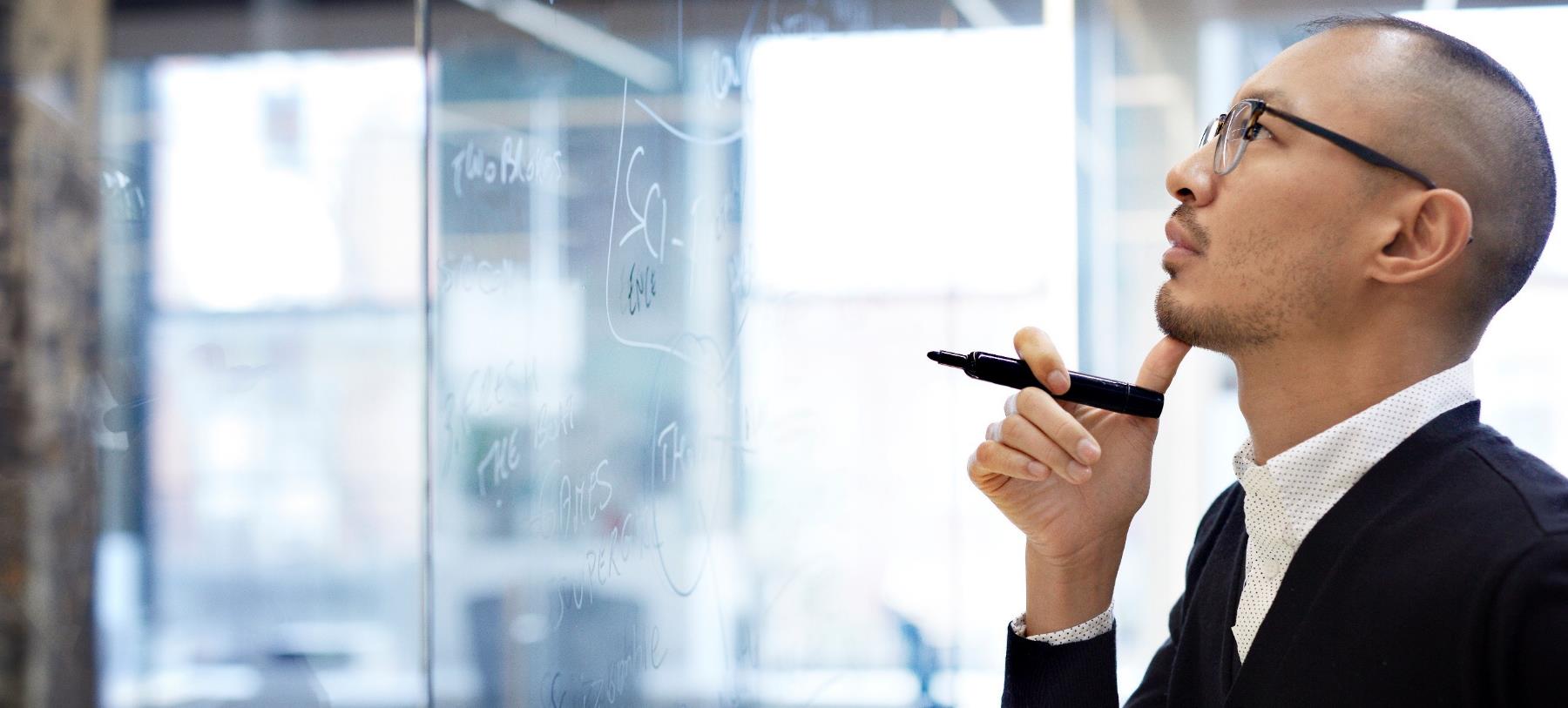 My organization is aware of its unclaimed property reporting obligations and reports property annually:
True
A
False
B
Somewhere in the middle — we do the best we can
C
I don’t know
D
N/A — EY
E
State examination update
The landscape
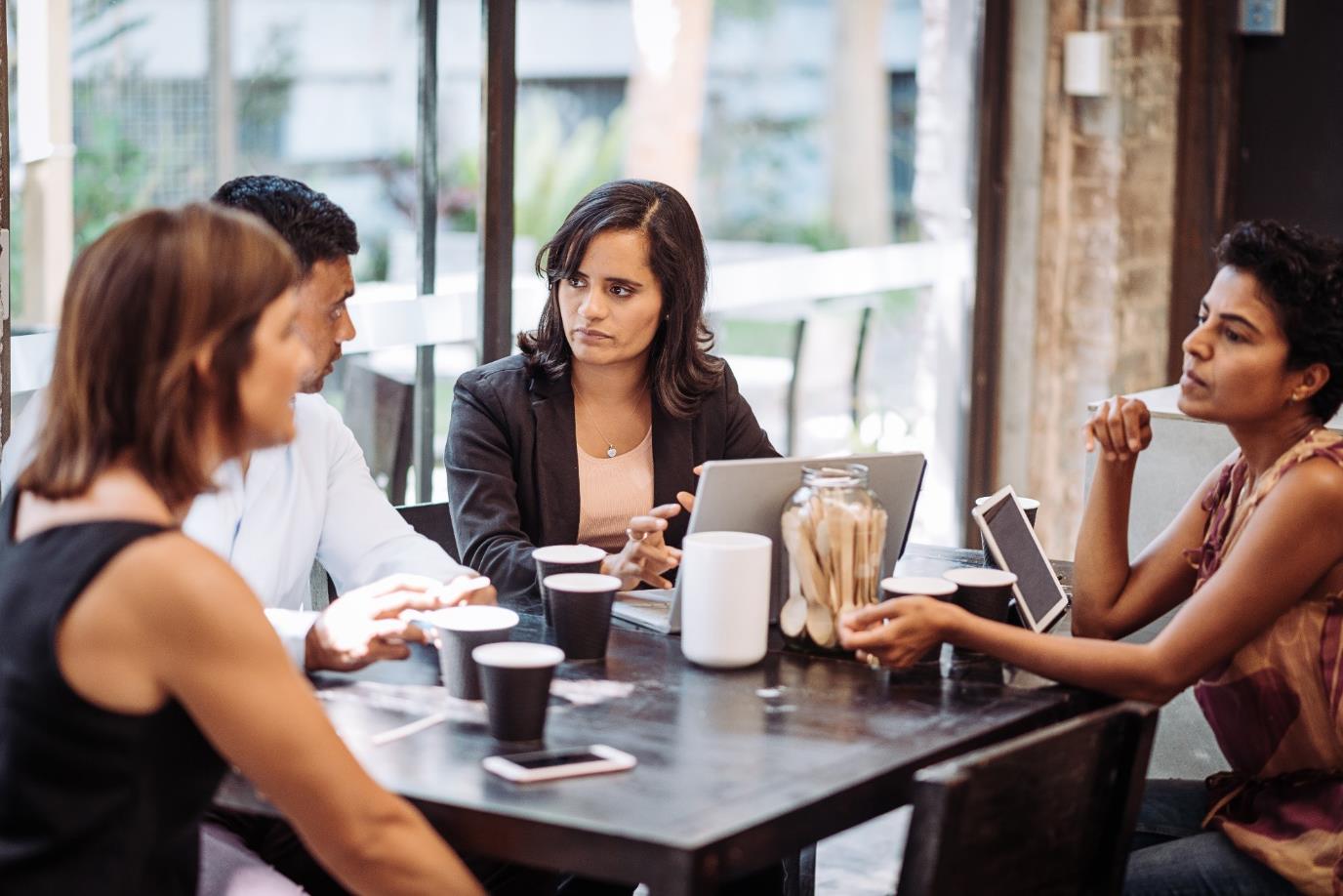 Look-back under an audit is typically longer than a self-review or voluntary disclosure at 15+ years.
States actively pursue compliance through audits and third-party contract auditors, sometimes paid on a contingent-fee basis.
There can be a significant resource drain on organizations; it typically takes more than three years based on the audit program.
There is a loss of ability to perform voluntary disclosure reviews. The organization is responsive to information requests and deadlines set by auditors.
There may be unreserved liability and direct P&L impacts associated with items that are not on the organization’s books and records (e.g., write-offs, voids, extrapolation).
There are continuous legislative changes and decisions that may impact reporting strategy.
1
3
5
2
4
6
State examination update — the past three-plus years
Hundreds of ongoing audits of health care providers and payers by various states and third-party contract auditors
Audit duration of three to five years or more
Negotiation of audit resolution agreements (ARAs)
Focus on patient-credit balances (providers) and uncashed claim checks (payers)
Primary provider exposure:
Discussion of contracts between providers and payers as it relates to overpayments by the payers
State insurance commission recoupment laws
Focus on patient credits created by self-pay
Primary payer exposure:
Uncashed claims payments
Potential for overreporting due to lack of outreach and research
Common areas of liability and real-life examples
Exposure in acquisitions:
Stock vs. asset
Inconsistent policies across business units, entities or divisions
No centralized UP general ledger holding account
Property record details (at a transaction level) not sufficiently maintained in a database that ties to the general ledger holding account
Poor record retention to support prior filings (15 years)
Automatic escheatment for small balances? (internal business decision)
Small-dollar write-off policy
Voiding checks for stale date
Process to review aged transactions, but not until dormant — three to five years later
Tips for audit readiness
Gather, and be organized on, your prior compliance and/or audit and voluntary disclosure agreement (VDA) history
Assess whether internal accounting policies or processes have created hidden liabilities (write-offs)
Assess check-voiding policy
Understand historical look-back implications and possible extrapolation and/or estimation in your state of formation
Understand your record retention policies and the “researchability” of records
Understand the impact of responding to document requests
High-level review and strategy
Gather data
Refine populations
Research and remediation
Liability review and settlement
Internal accounting leading practices
Internal accounting leading practices
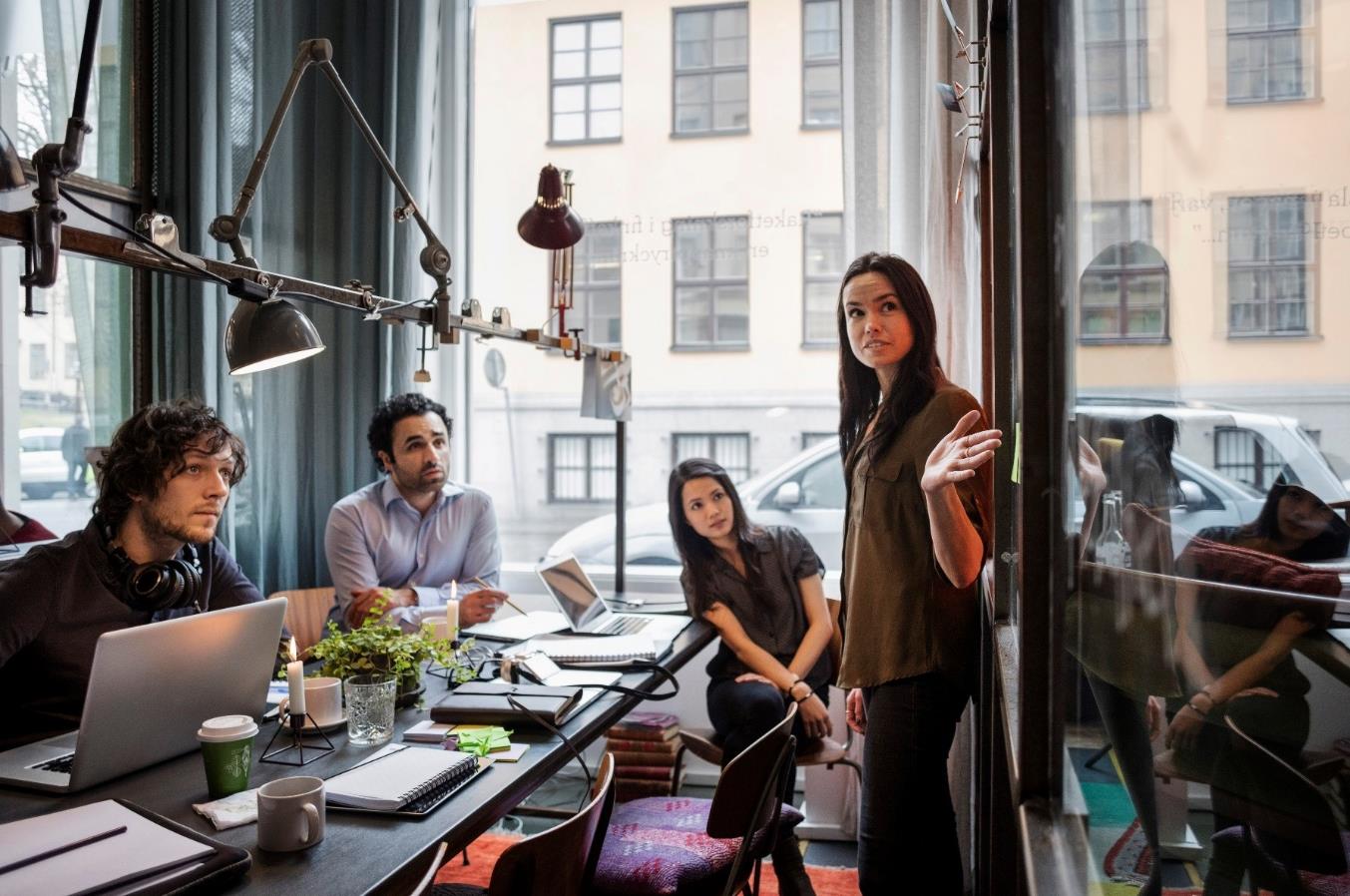 Keep good records and documentation; move unresolved items to a centralized general ledger UP holding account
Stay current with outreach and research; send search letters, emails or phone calls
Identify outstanding checks and patient/customer credit balances each month
Perform statutory due diligence and reporting twice per year in all required states
Compliance and asset recovery
The best defense
is a good offense.
Where is your organization in the compliance lifecycle?
What types of UP exist in your organization?
What is your organization’s history? Mergers, acquisitions?
What is your state of incorporation?
Is there a need to assess your potential UP exposure prior to filing and to develop a plan for remediation?
Have never filed
Partially compliant
Fullycompliant
1
2
3
Is there an assessment of your organization’s current policy and procedures?
Is there a need to consider possible VDA where applicable and enhance processes?
How is your organization keeping up with legislative changes? Dormancy changes? Due diligence letter requirements?
Have you considered further automation of the process?
Asset recovery — How is so much out there?
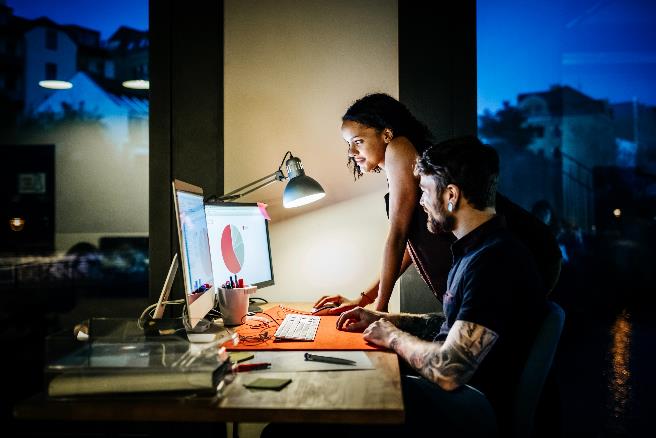 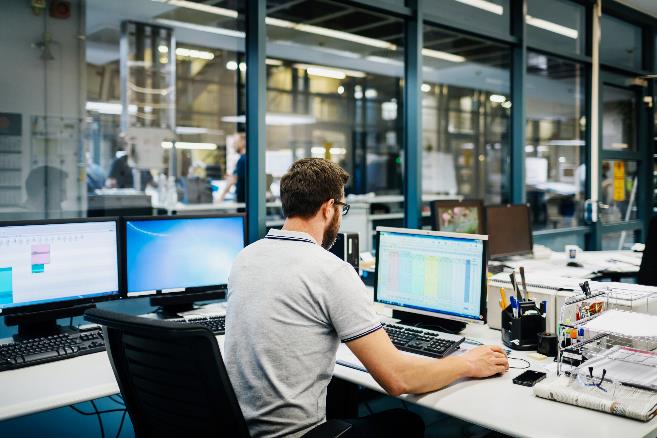 The US and foreign governments and agencies become the custodial holder of assets due to comprehensive UP laws in these jurisdictions.
Asset owners are domestic and foreign companies (active or inactive), individuals (living or deceased), partnerships, trusts, estates, charities and government agencies. 
The US states and territories, along with hundreds of US counties, cities and some federal agencies, are holding approximately $50b—$60b in unclaimed financial assets.
Many countries outside of the US, including Canada, Australia, the UK and New Zealand, also have UP laws, and they are holding an additional $10b-$20b.
Complex rules govern which governments receive the escheated assets. These laws make it difficult for owners to locate their assets.
Although the US state laws are similar in structure, they also each have unique attributes to recover assets relating to registrations, information access restrictions, disclosures, fee caps, claiming processes, etc.
Asset recovery — how money becomes “unclaimed”
The financial institution or corporate asset holder was unable to locate the owners due to:
Address incorrect or changed and not updated
P.O. box closed
Check addressed to an employee who retired or separated
Company acquired, merged, “identity lost” in payables system
System integration
Human data input or mailroom errors
Incomplete, truncated or transposed owner or address information
Owner or heirs who are not aware that money is owed to them
Polling question
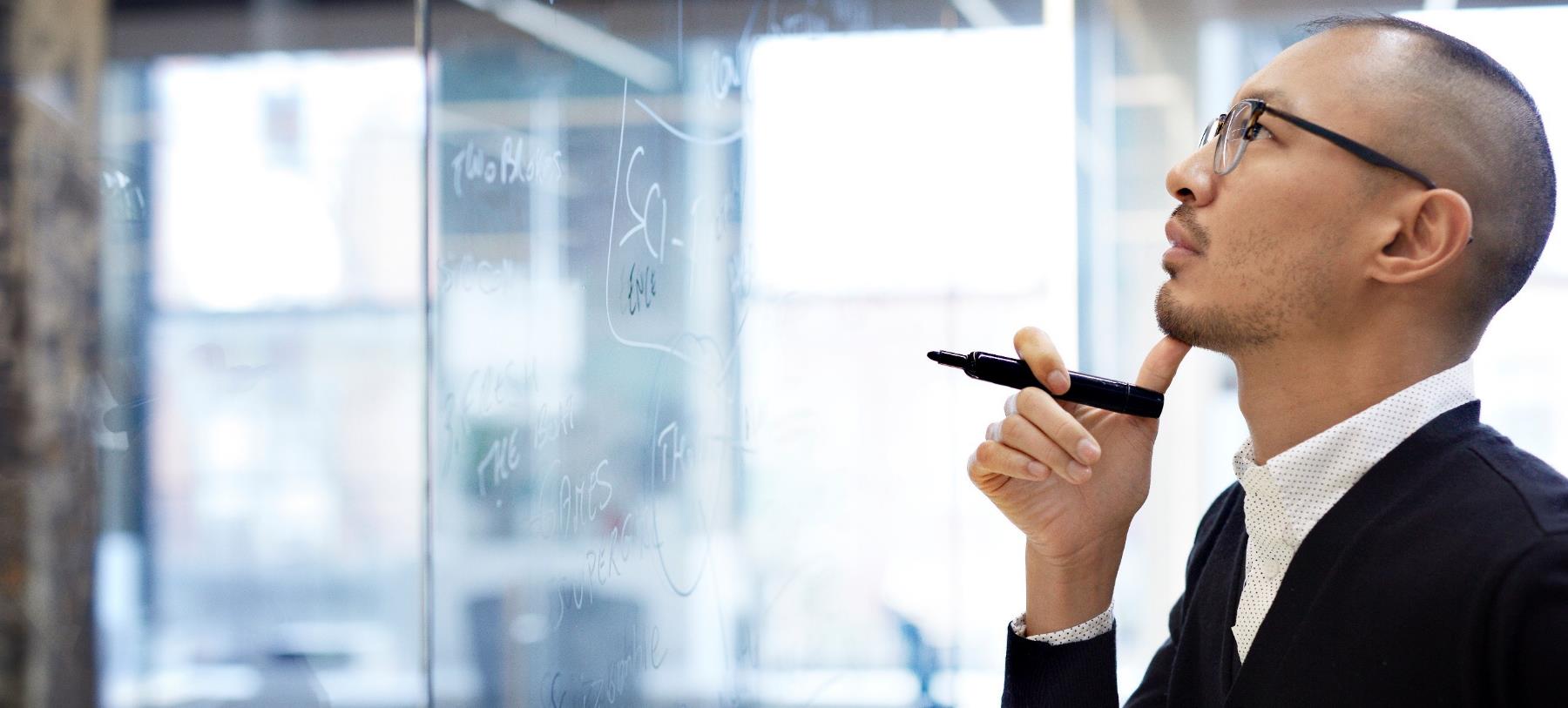 How does my organization utilize asset recovery prospects?
We use internal resources to search and claim our assets.
A
We use a third-party firm to search and claim for us.
B
I don’t know
C
N/A — EY
D
Summary
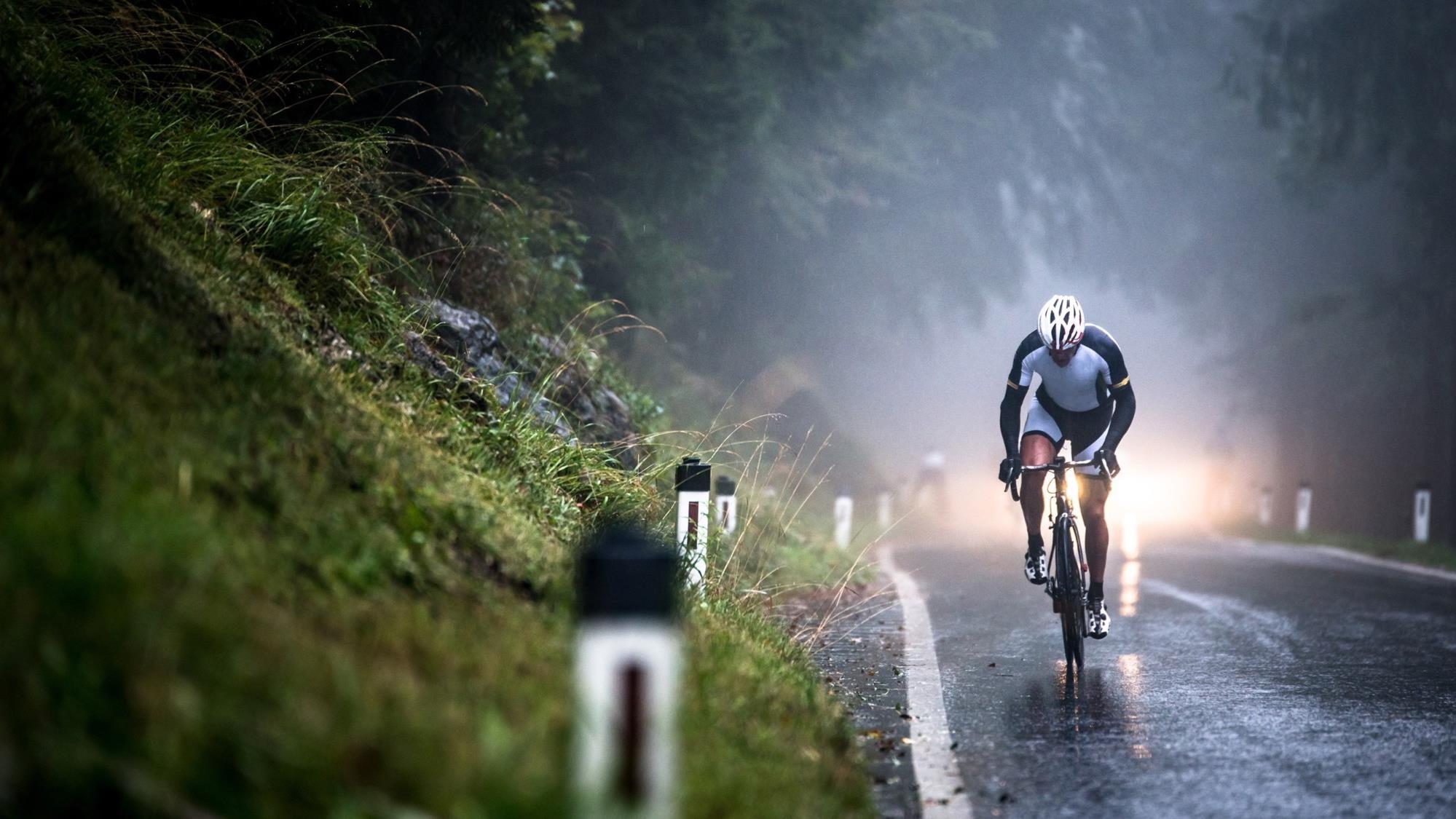 As states look for new and additional sources of revenue, be prepared for a good UP audit defense by establishing a good offense now. Implement leading practices for accounting policies, compliance and asset recovery.
Page 73
Future Tax Leaders
Thank you forjoining us today!
EY | Building a better working world
EY exists to build a better working world, helping create long-term value for clients, people and society and build trust in the capital markets.
Enabled by data and technology, diverse EY teams in over 150 countries provide trust through assurance and help clients grow, transform and operate.
Working across assurance, consulting, law, strategy, tax and transactions, EY teams ask better questions to find new answers for the complex issues facing our world today.
EY refers to the global organization, and may refer to one or more, of the member firms of Ernst & Young Global Limited, each of which is a separate legal entity. Ernst & Young Global Limited, a UK company limited by guarantee, does not provide services to clients. Information about how EY collects and uses personal data and a description of the rights individuals have under data protection legislation are available via ey.com/privacy. EY member firms do not practice law where prohibited by local laws. For more information about our organization, please visit ey.com.
Ernst & Young LLP is a client-serving member firm of Ernst & Young Global Limited operating in the US.
© 2023 Ernst & Young LLP.All Rights Reserved.
US SCORE no. 21112-231US 2309-4337786ED None
This material has been prepared for general informational purposes only and is not intended to be relied upon as accounting, tax, legal or other professional advice. Please refer to your advisors for specific advice.
ey.com